H->bb Weekly Meeting
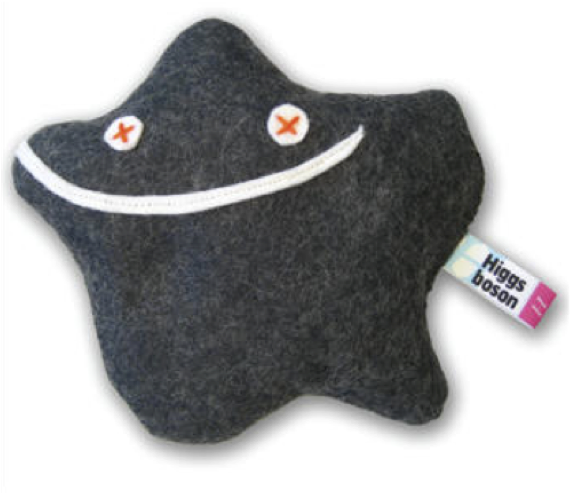 Ricardo Gonçalo (RHUL)
HSG5 H->bb weekly meeting, 11 October 2011
News! News! News!
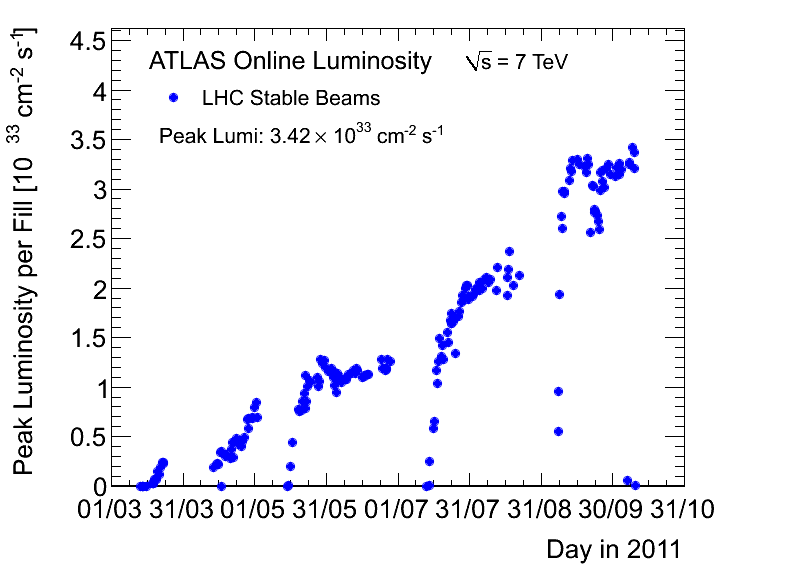 Peak stable lumi 3.31x1033cm-2s-1

4.3 fb-1 with stable beams collected so far – 4.6 fb-1 delivered

≈350pb-1 collected last week

Pileup peak around 21

25ns run taken on 7th Oct. with 288 bunches – more on Thursday this week
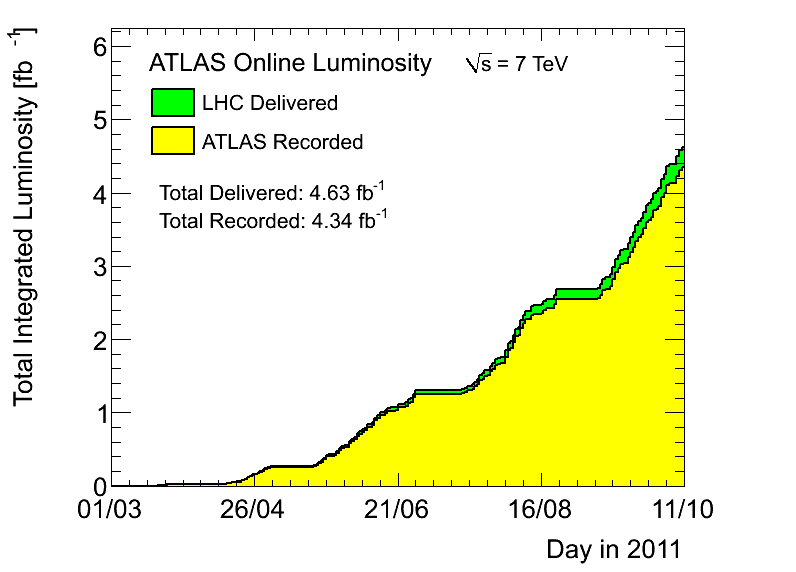 Ricardo Gonçalo
HSG5 H->bb Weekly Meeting - 11/10/2011
2
News from ATLAS Week
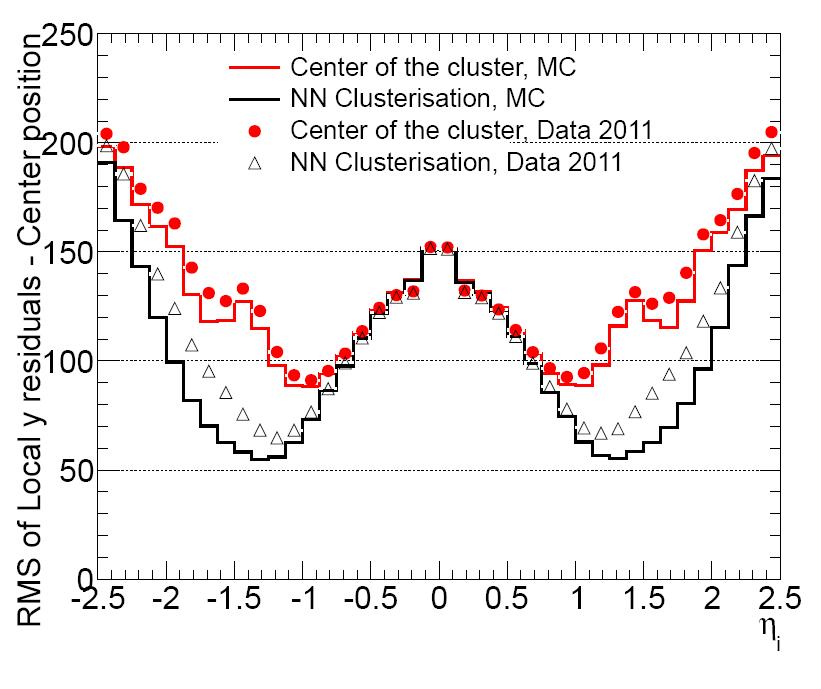 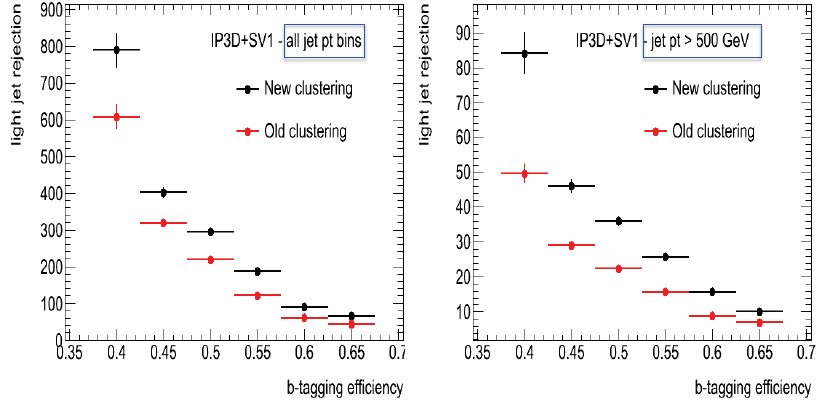 Pixel cluster  residuals much reduced for |η|>1
New pixel clustering improves b tagging

New single electron trigger since period L: e22vh_medium1
Other useful triggers (for ZH):
2e12Tvh_medium
e15vh_loose1_e12Tvh_loose1_Zee
Glossary:
V = L1 threshold variable in η
H = hadronic core leakage < 1 GeV
T = thin “gap” between L1 and HLT thresholds
Medium1 corresponds to offline “medium++”
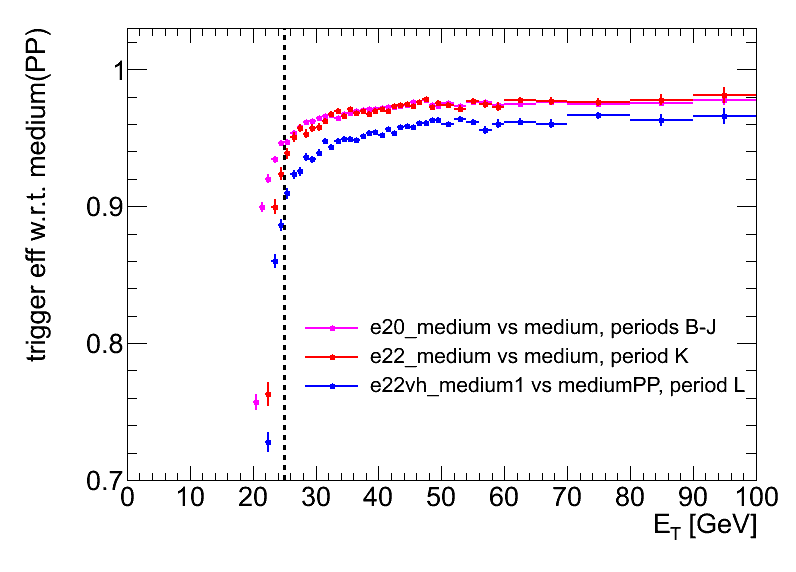 Ricardo Gonçalo
HSG5 H->bb Weekly Meeting - 11/10/2011
3
HSG5 D3PD Status
New stream for gamma+bb:  
Selection modified to loosen cuts for gamma+bb 
Z->bb: 
Some changes to HighPtTracks mplemented by Ilektra:
Lowered pT cut, stored more track info
Not yet validated
Adding b-tagging info and more changes to D3PD, will privately produce small validation samples for tests
WH->lnubb: Validated by Edinburgh 

WH stream ready to go to DPD train!
Means getting your D3PDs for new data with no effort…

ZH analyses need to check Skim selections before adding this to DPD train!
Ricardo Gonçalo
HSG5 H->bb Weekly Meeting - 11/10/2011
4
MC requests
Inclusive and boosted H->bb samples for MC11b:
Herwig++ in Powheg
Mass points: MH = 110, 115, 120, 125, 130, 135, 140, 145, 150 GeV
WH->lνbb, ZH->llbb, ZH->ννbb 
Both boosted and inclusive for each mass
Approved for production – still in waiting list for MC11b production (delays in MC11a)

Other samples: 
Wbb, Zbb
ZH, WZ, WW -> lljj and llbb final states 
Gluon-fusion H->bb

See Junichi’s page: https://twiki.cern.ch/twiki/bin/view/AtlasProtected/HSG5Higgs2bbFinalState#H_bb_MC_samples
Ricardo Gonçalo
HSG5 H->bb Weekly Meeting - 11/10/2011
5